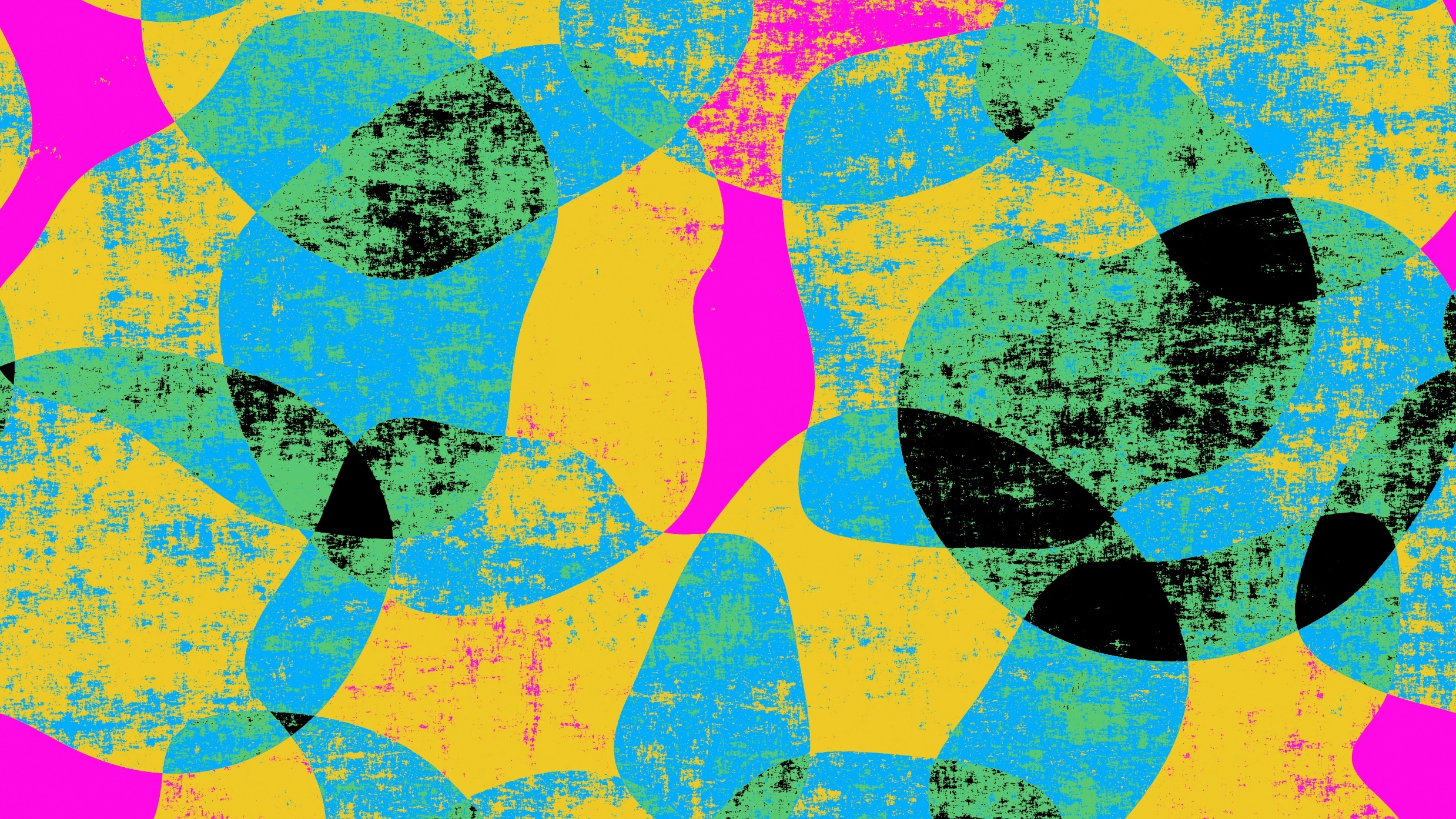 Migrant Students at Our School
Cartesius Lyceum Amsterdam NL
Migration survey
How long has your family lived in the NL?
All our respondents said their families lived in the NL longer than 18 years and that they are the 2nd or even the 3rd generation of migrants. 
If your family decided to immigrate to the NL, why did they do it? Write down the main reason. 
Majority of the answers(60+%) considered choosing the NL for economical reasons. Some people said (20+%) said their predecessors came to the NL because of education, for some it was a question of war (refuges) and some came and stayed for unspecified reasons.
Similarities and differencies (NL vs the “root”country
SIMILARITIES:
 - the landscape
- infrastructure (shops, restaurants)
- people judging the others
- freedom
- good vibes
-friends and family
DIFFERENCIES
 - economical 
- climate
 - lack of peace and freedom in the country my family comes from
- standard of living (we have more things in the NL)
What makes you Dutch?
- the fact that we, the 2nd or the 3rd generation, have been living here all our lives
- I have more friends here than in the country my (grand)parents come from
- we know the culture and traditions 
- knowing and using the Dutch language
- being at school and following education in the NL
 - trying to have many Dutch friends (those whose families are the “true” Dutch)
- participating in Dutch social life
How can immigrants integrate better in the Dutch society?
- by learning and using the Dutch language
 - by going to school and studying
- by following the Dutch traditions
- by looking for contacts with the Dutch people
 - by participating in work, so they can earn their own money
- by sending their children to Dutch schools, so they can integrate too
- by sharing their own traditions and culture with the Dutch people